Religion and Racism
Key Question
What do Buddhists and Christians think about racism?
Starter Tasks
Put the date, title & key question.
Extension:
Quickly revise some of the list of UN Human Rights.
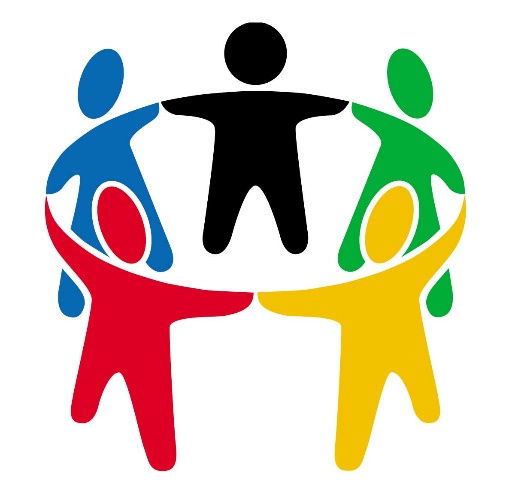 Religion and Racism
Key Question
What do Buddhists and Christians think about racism?
DLOs.
To understand what racism is.
To explain what can cause racism
To be able to answer exam questions on attitudes to racism.
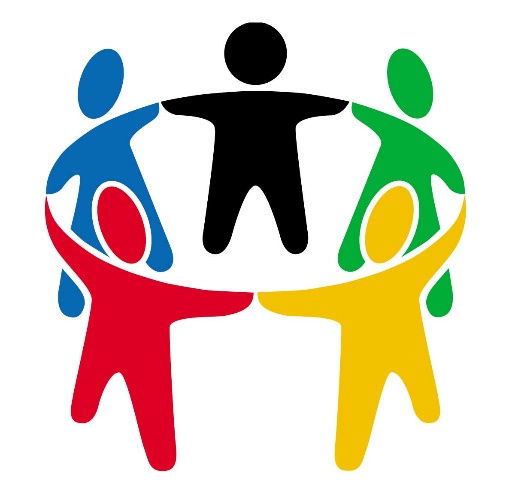 Religion and Racism
Tasks
1. Copy the key words on p. 52.

1a.  Extension: from p.53 do ‘Activities’ 3-4.
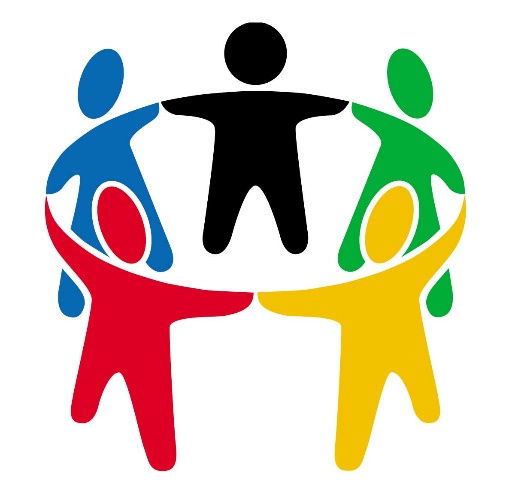 Religion and Racism
Watch & answer...

Which groups of people does the immigration officer select ‘at random’ to interview?
Give some examples of stereotypes in the clip.
How does the immigration officer try to get his interviewee to ‘prove’ his Britishness?
DLOs.
To understand what racism is.
To explain what can cause racism
To be able to answer exam questions on attitudes to racism.
https://www.youtube.com/watch?v=dCk6fSQ21rY
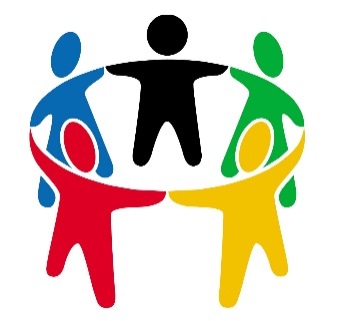 Religion and Racism
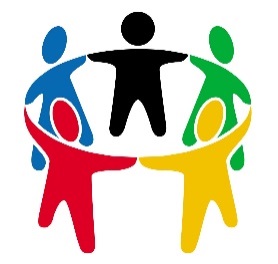 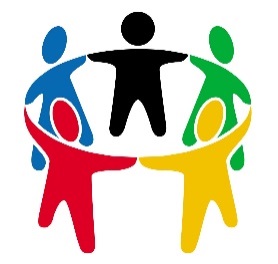 Causes of Racism (pages 52 & 53 of the text book).

5. Explain how upbringing can lead to prejudice. Use the following words in your explanation;  parents;  peers.
Extension
5a. Explain, briefly what stereotyping is. Make sure you use the following    words in your explanation;  education;  ignorance;  fear. Give an example of a group of people who might be stereotyped.   

5b. Explain scapegoating. In your explanation include the following words; blaming;  Nazis;  Jews.
Religion and Racism
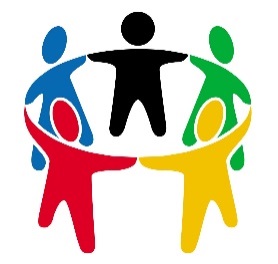 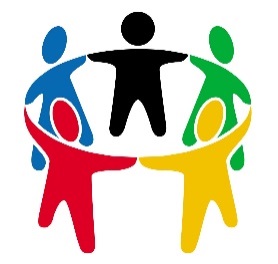 Effects of Racism (page 53).


7. Explain how prejudice can affect an individual.


8. Give examples of where prejudice has affected the following groups of people: Jews;
 
Extension:

     
8a. Do the same for Black people.


8b. Explain one of these examples in detail.
Causes of Racism (page 53).

6. Explain, using an example of how a bad experience could lead to prejudice.
Extension: Other Prejudices.

6a. Either as a list or spider diagram note down other types of prejudice.
Religion and Racism
Review - Exam Questions.

9. Give two examples of what religious believers would see as causes of racism.  (2 marks).

10. Use one Buddhist and one Christian teaching to explain religious attitudes to racism.  (5 marks)
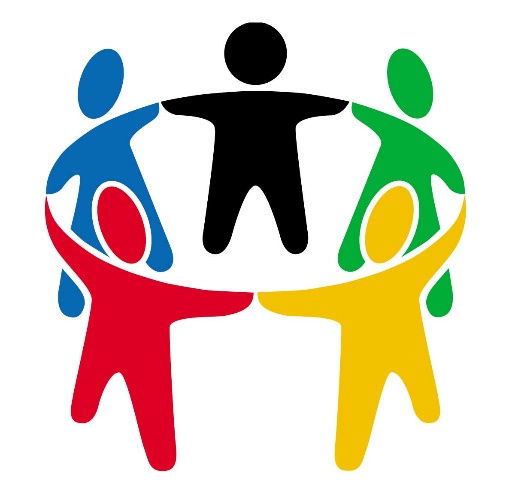